Schwartz Rounds Facilitation Nuts & Bolts
A Schwartz Center Office Hours Webinar
August 13, 2018
Your Moderator & Host
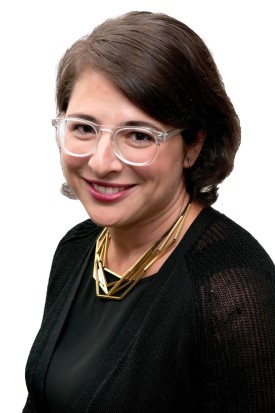 Stephanie Adler Yuan
Director, Education & Training
Audience Reminders
You may submit a question by typing it into the “Questions” pane at the right of your screen at any time.
Please respond to audience polls by clicking on the answer of your choice. 
We value your feedback! Please complete our survey following the webinar.
Your Co-Hosts
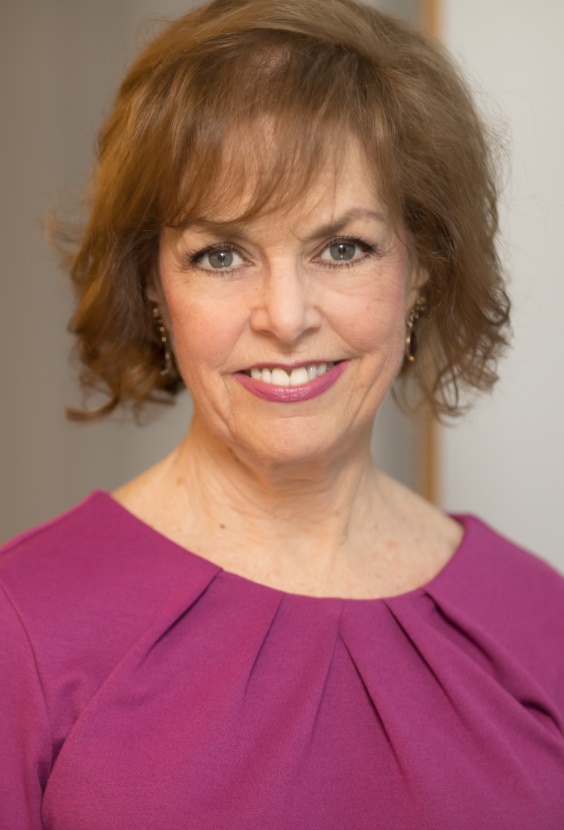 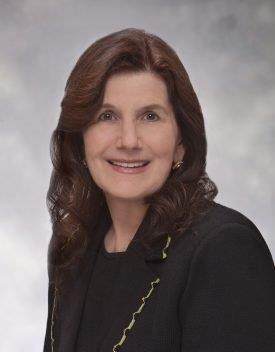 Beth Lown, MD
Chief Medical Officer
Kathy Scopin, RN
Member Experience Advisor
Today’s Webinar
The Role of the Schwartz Rounds Facilitator
Phases of Schwartz Rounds Facilitation: Before, During, After 
Cultivating Your Facilitation Practice: Characteristics & Behaviors
Additional Resources for Schwartz Rounds Facilitators
Q&A
The Many Hats of a Schwartz Rounds Facilitator...
Teacher
Host
Ringmaster
Conductor
Role Model
What is the role of a Schwartz Rounds Facilitator?
Breaking It Down: The Role of the Schwartz Rounds Facilitator
Before Schwartz Rounds
Prepare the panelists = prepare yourself
During Schwartz Rounds
Introduce the session; set the tone
Support panelists 
Guide discussion
Wrap it up
After Schwartz Rounds
Debrief with panelists and Planning Committee
Review evaluations to inform planning
Polling Question 1
Before: Preparing the Panelists
What to Cover
Purpose of Schwartz Rounds
Role of panelists
What & how
Non-verbal cues
Your support
Panelist story
Comfort level with public speaking
Any questions?
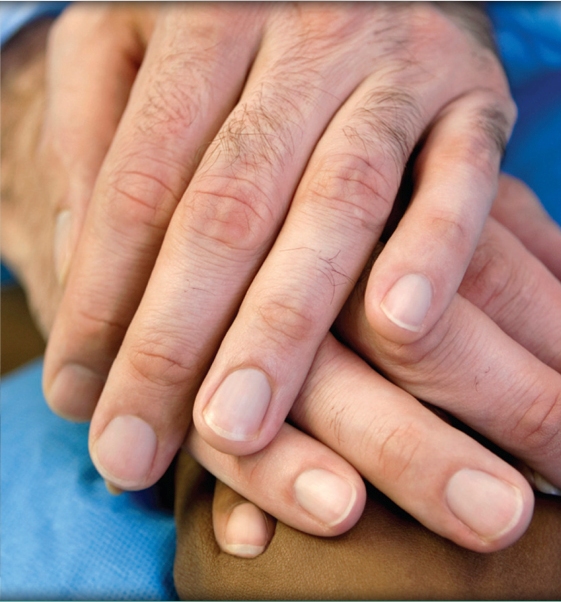 Before: Preparing the Panelists
Three Guiding Principles
“I know the patient’s story. I want to hear your story.”
Focus on speaking in first person and using feeling words.
NO: “That situation was really sad.”
YES: “I felt sad.”
Make the panelists feel comfortable and safe: “How can I help you tell your story?”
Before: Preparing Yourself
Develop a ”game plan.”
Consider using nonverbal cues with panelists.
Consider questions, prompts, themes for session.
Anticipate challenges.
Define speaker order.
During: Introduction
Coordination with Physician Leader, co-Facilitator
Purpose of Schwartz Rounds
“This is for us.”
Context
The Schwartz Center, Ken’s Story
Ground Rules
Electronic devices, confidentiality, respectful listening, safe space
What to Expect
Introduce Topic and Panelists
Polling Question 2
Some Thoughts on Co-Facilitation…
During: Working with Participants
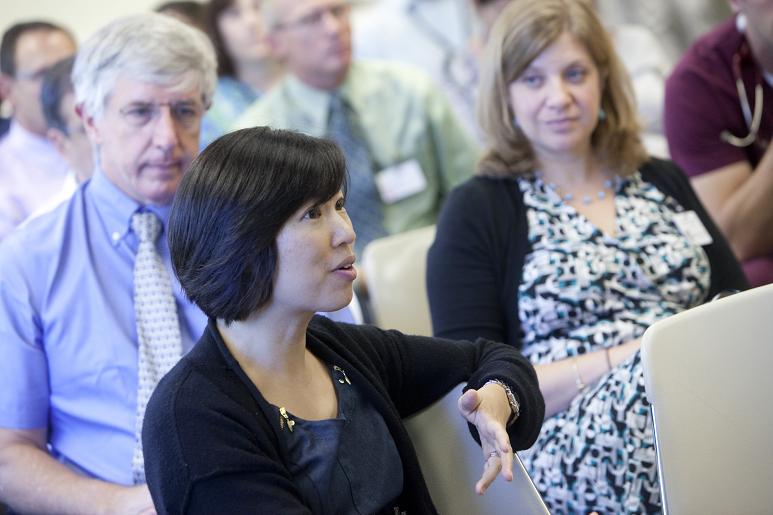 Managing content AND process
Mechanics: Keeping time and calling on people
Modeling behaviors of compassionate caregivers
Schwartz Rounds at Harvard Vanguard Medical Associates, Cambridge, MA
During: Wrapping It Up
Leave time to “button everyone back up.”
Remind participants to fill out evaluations.
Express gratitude to participants, panelists, Planning Committee members.
Highlight relevant resources for additional information support.
Offer moment for reflection or reiterate themes of discussion.
During: Closing Thoughts on Compassion
Compassion can come from anyone, at any time.
We care for family members as much as we do patients.
Seeing the patient as a person, not a “case”
Appreciating the perspectives, experiences, and contributions of colleagues
Value of teamwork, supporting one another
Importance of and strategies for self-compassion, self-care
Feelings happen.
After: Debriefing Schwartz Rounds
Check in with panelists.
Review session and evaluations with Planning Committee.
Designate a Planning Committee member to follow up with any participant who seemed challenged by the session.
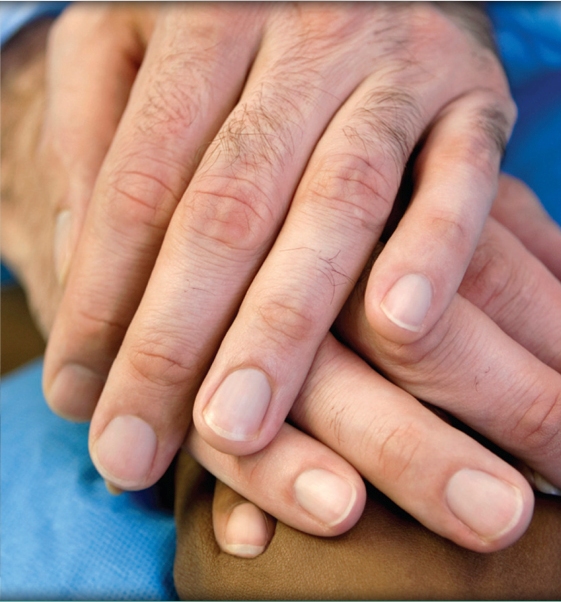 Cultivating Your Facilitation Practice
Polling Question 3
Modeling Behaviors
Respect 
Appreciation 
Curiosity
Nonjudgmental positive regard
Active, reflective listening
Patience, comfort with silence
Tolerance of uncertainty
Facilitation Techniques
Ask questions
Name the feeling
Reflect
Connect
Include
Recognize
Use silence
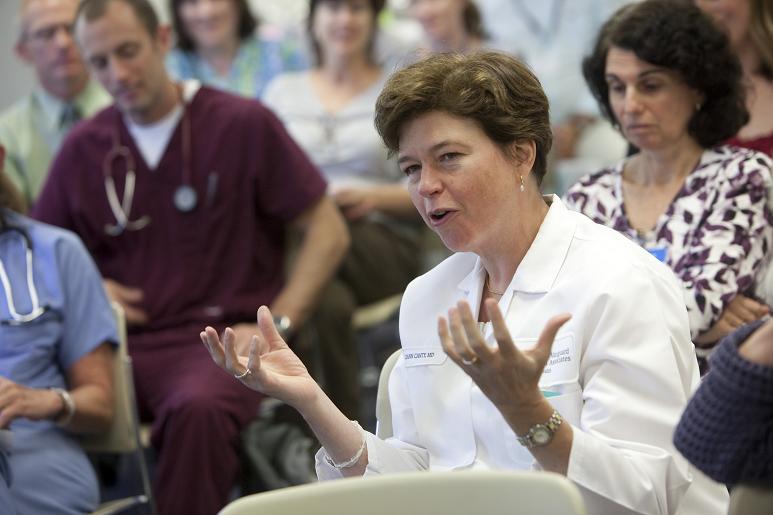 Schwartz  Rounds at Harvard Vanguard Medical Associates, Cambridge, MA
Managing the Flow
Manage derailments 
Keep discussions focused on emotions and experiences, away from problem-solving.
Manage time 
Signal the impending end of the session: “We have time for one more comment.”
Acknowledge at session’s end that not everything will have been said.
[Speaker Notes: Managing the discussion
Explain “the parking lot”
During UBSR discussions, facilitators can create a “parking lot” for organizational issues that must be addressed by others later (e.g. quality and safety, HR, others)
The PL and facilitator will note any issues that require follow-up, discuss them with the unit managers/leaders after the Rounds and ascertain who will be responsible for their follow-up.  
Post-UBSR evaluation forms will also include a section for comments, issues that require follow-up or policy changes. 
Managing derailments
Respectfully transition back to the case, stories, key themes and perspective sharing when participants start to problem-solve or “fix”
Explain to participants and set aside in “the parking lot” issues that arise that may require administrative attention later
Time management
“Sign-post” the impending end of the session: Announce when ~5 minutes are left and ask for additional comments, especially from those who wish to speak but have not yet; e.g. “I’m mindful we have only a few more minutes. We’d love to hear from those of you who haven’t yet spoken;” or, “We have time for 1 or 2 more comments.”
Graciously, “sign post” the actual end of the session; e.g. We know there’s more to say and some may not have had an opportunity to share, but to respect your time we will honor the time limits.]
Managing Silence
Center yourself
Tolerate several seconds of silence 
Be curious
Gently wonder what the silence may be about
Offer a question
https://outset.org.uk/supported-projects/jane-and-louise-wilson
Building
Deepening
What struck you?
What are you feeling now?
What are your thoughts?
Have you had similar experiences?
What resonates?
Ask for clarification
Reflect back the essence of what you’ve just heard
Listen for deeper, underlying themes
I’m hearing…
Does anyone see this differently?
What if…? Could it be possible that…?
Responding to Emotions
I hear … in your voice
You sound frustrated
Hold the emotions or the silence
Stand near by
fortune.com/2015/06/05/dealing-with-grief/
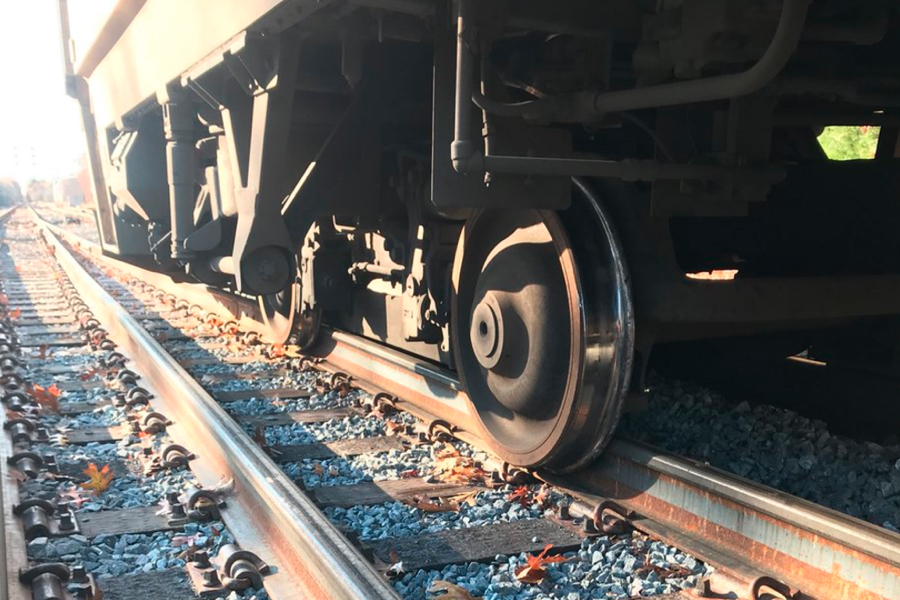 Managing Derailments
Thank you for that comment.
Let’s remember the goals of Schwartz Rounds…
I wonder if we can set that aside for the time being.
www.bostonmagazine.com
Moving Toward Closure
Begin to move from inward-looking reflection to community
Whom do you turn to for support?
How do you support each other?
What have you found to be helpful in these situations?
What strategies have you used?
Fostering a Schwartz Rounds Culture
Open forum 	
Cultivate respect for and recognition of multiple perspectives
Courage to discuss our human reactions and vulnerabilities
Recognize that there may not always be a 'right' or 'wrong' answer
Appreciate the complexity of clinical relationships
Acknowledge our shared humanity – we are all deserving of compassion
Additional Resources for Schwartz Rounds Teams
Resources
Member Community Website
Facilitation Training Videos
Topic Database
Past Office Hours Webinars
FAQ
To register for access, email Anna Ferrato for your organization code at aferrato@theschwartzcenter.org  
Programs & Events
Compassion in Action & Office Hours Webinars
Facilitation Workshops
Compassion in Action Conference: September 8-10, 2019
Your Member Experience Advisor
Q&APlease type your questions into the “Questions” pane on your screen.
Thank you for participating in today’s session.
We love your feedback.
Please take a moment to complete our survey upon exiting today’s program.